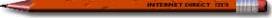 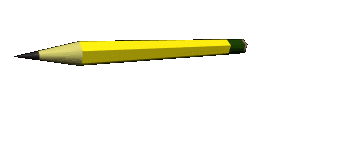 Проектирование современного урока на основе системно – деятельностного подхода
[Speaker Notes: http://www.myshared.ru/slide/473929/]
«Скажи мне 
                     – и я забуду.
Покажи мне 
                     – и я запомню.
Дай мне действовать самому 
                     – и я  научусь!»

 Китайская мудрость
27.10.2016
2
[Speaker Notes: Деятельностный метод

Метод обучения, при котором ребенок не получает знания 
в готовом виде, а добывает 
в процессе собственной  учебно-познавательной деятельности.]
Требования к современному уроку
Изменение парадигмы образования: от знаниевой к  компетентностной. 
Изменение содержания образования и форм, приёмов и методов, технологий.
Изменение педагогической позиции «ученик – учитель».
Формирование внутренних мотивов деятельности ученика.
Личностное целеполагание и личностное содержание материала.
Рефлексия результатов образовательной деятельности.
[Speaker Notes: Учитель на современном уроке:
учит детей определять границы своего знания, видеть проблему и ставить проблемные вопросы;
создает условия для выстраивания ребенком индивидуальной траектории изучения предмета; 
систематически обучает детей осуществлять рефлексивное действие (оценивать свою готовность, обнаруживать незнание, находить причины затруднений); использует разнообразные формы, методы и приемы обучения, повышающие степень активности учащихся в учебном процессе;
владеет технологией диалога, обучает учащихся ставить и адресовать вопросы;
эффективно (адекватно цели урока) сочетает репродуктивную и проблемную формы обучения, учит детей работать по правилу и творчески; добивается осмысления учебного материала всеми учащимися, используя для этого специальные приемы; стремиться оценивать реальное продвижение каждого ученика, поощряет и поддерживает минимальные успехи; специально планирует коммуникативные задачи урока; принимает и поощряет, выражаемую учеником, собственную позицию, иное мнение, обучает корректным формам их выражения; стиль, тон отношений, задаваемый на уроке, создают атмосферу сотрудничества, сотворчества, психологического комфорта.]
Организация планирования урока
Моделирование:
процесс определения основных его параметров,  эскиз   урока, начальный этап перевода теории урока в практику.
Проектирование:
этап разработки компонентов педагогического процесса (задач, принципов, содержания, методов, форм учебной деятельности).
Конструирование:
создание технологии обучения учащихся как процесса освоения ими учебного материала.
Сценирование образовательной ситуации
   обучение способам деятельности, при необходимости -      
        изменение плана урока в соответствии с вариантами   
        непонимания и типами ошибок обучающихся.
Конструктор урока1. определиться с типом урока2. отобрать необходимое содержание3. выбрать методы для каждого этапа
27.10.2016
7
Типология урока
Требования к современному уроку
Цели урока задаются  с тенденцией передачи функции учителя ученику
Систематическое обучение детей осуществлять рефлексивные действия
Использование форм, методов и приемов обучения, повышающих степень активности учащихся в учебном процессе
Технология диалога: обучение учащихся ставить и адресовать вопросы
Сочетание репродуктивной и проблемной формы обучения
27.10.2016
9
Требования к современному уроку
Формирование контрольно-оценочной деятельности обучающихся
Систематическая работа по осмыслению учебного материала всеми учащимися (специальные приемы)
Оценивание реального продвижения каждого ученика, поощрение и поддержание даже минимальных успехов
Специальное планирование коммуникативных задач урока
27.10.2016
10
[Speaker Notes: Требования к современному уроку
Цели урока задаются  с тенденцией передачи функции учителя ученику
Систематическое обучение детей осуществлять рефлексивные действия
Использование форм, методов и приемов обучения, повышающих степень активности учащихся в учебном процессе
Технология диалога: обучение учащихся ставить и адресовать вопросы
Сочетание репродуктивной и проблемной формы обучения
Формирование контрольно-оценочной деятельности обучающихся
Систематическая работа по осмыслению учебного материала всеми учащимися (специальные приемы)
Оценивание реального продвижения каждого ученика, поощрение и поддержание даже минимальных успехов
Специальное планирование коммуникативных задач урока
Формирование контрольно-оценочной деятельности обучающихся
Систематическая работа по осмыслению учебного материала всеми учащимися (специальные приемы)
Оценивание реального продвижения каждого ученика, поощрение и поддержание даже минимальных успехов
Принятие и поощрение, выражаемой учеником собственной позиции (иного мнения), обучение корректным формам их выражения
Создание атмосферы сотрудничества, сотворчества, психологического комфорта на каждом уроке
Постоянное глубокое личностное воздействие «учитель-ученик» (через отношения, совместную деятельность и т.д.) на уроке]
Три постулата современного урока
Урок есть открытие, поиск и осмысление истины в совместной деятельности ученика и учителя

Урок есть часть жизни ребенка, и проживание этой жизни должно совершаться на высоком уровне общечеловеческой культуры

Человек в качестве субъекта осмысления истины и в качестве субъекта жизни на уроке является наивысшей ценностью,  выступая в роли цели и никогда не выступая в роли средства.
27.10.2016
11
Диалогические методы
Побуждающий диалог развивает речь и творческие способности обучающихся


Подводящий диалог развивает речь обучающихся и логическое мышление
27.10.2016
12
Диалог
27.10.2016
13
Задачи на проценты
27.10.2016
14
Проблемная ситуация
Приемы создания проблемной ситуации
Предъявить ученикам два противоречащих друг друга факта, мнения, две теории и т.д.!
Дать задание, порождающее затруднение (несходное с предыдущим, на новый материал и др.)
понятия
закономерности
правила, алгоритмы
чаще История, Биология, География
чаще Русский язык, Математика, Английский язык
Типы нового знания, которые дети могут открыть сами
15
Урок «открытия» нового знания
Деятельностная цель: формирование 
    у учащихся умений реализации новых способов действия.
Содержательная цель: расширение понятийной базы за счёт включения в неё новых элементов.
Структура урока «открытия» нового знания
1) этап мотивации (самоопределения) к учебной деятельности; 
2) этап актуализации и пробного учебного действия; 
3) этап выявления места и причины затруднения; 
4) этап построения проекта выхода из затруднения; 
5) этап реализации построенного проекта; 
6) этап первичного закрепления с проговариванием во внешней речи;
7) этап самостоятельной работы с самопроверкой по эталону; 
8) этап включения в систему знаний и повторения; 
9) этап рефлексии учебной деятельности на уроке.
Урок рефлексии
Деятельностная цель: формирование у учащихся способностей к рефлексии коррекционно-контрольного типа и реализации коррекционной нормы (фиксирование собственных затруднений в деятельности, выявление их причин, построение и реализация проекта выхода из затруднения и т.д.).

Содержательная цель: закрепление и при                 необходимости коррекция изученных  способов действий - понятий, алгоритмов и  т.д.
Структура урока рефлексии
1) этап мотивации (самоопределения) к коррекционной деятельности; 
2) этап актуализации и пробного учебного действия; 
3) этап локализации индивидуальных затруднений; 
4) этап построения проекта коррекции выявленных затруднений; 
5) этап реализации построенного проекта; 
6) этап обобщения затруднений во внешней речи; 
7) этап самостоятельной работы с самопроверкой по эталону; 
8) этап включения в систему знаний и повторения; 
9) этап рефлексии учебной деятельности на уроке.
Урок развивающего контроля
Деятельностная цель: формирование у учащихся способностей к осуществлению контрольной функции.
Содержательная цель: контроль и самоконтроль изученных понятий и алгоритмов.
Структура урока развивающего контроля
1) этап мотивации (самоопределения) к контрольно-коррекционной деятельности; 
2) этап актуализации и пробного учебного действия;
3) этап локализации индивидуальных затруднений;
4) этап построения проекта коррекции выявленных затруднений; 
5) этап реализации построенного проекта; 
6) этап обобщения затруднений во внешней речи; 
7) этап самостоятельной работы с самопроверкой по эталону; 
8) этап решения заданий творческого уровня; 
9) этап рефлексии контрольно-коррекционной деятельности.
Урок общеметодологической направленности
Деятельностная цель: формирование у учащихся деятельностных способностей и способностей к структурированию и систематизации изучаемого предметного содержания.
Содержательная цель: построение обобщенных деятельностных норм и выявление теоретических основ развития содержательно-методических 
            линий курсов.
Уроки общеметодологической направленности
На данных уроках организуется 
    понимание и построение учащимися норм и методов учебной деятельности, самоконтроля и самооценки, рефлексивной самоорганизации. 
Эти уроки являются надпредметными и проводятся вне рамок какого-либо предмета на классных часах, внеклассных мероприятиях или других специально отведенных для этого уроках.
Цели различных типов уроков
27.10.2016
24
Реперные точки урока
Тема, место, понятия урока
 Целевая установка
Планирование учебного материала (подбор заданий, упорядочение «от простого к сложному»)
Определение УУД каждого этапа урока
«Изюминка» урока
Разработка структуры урока
Определение способов оценки результатов урока и рефлексии хода урока и собственной деятельности
Разработка домашнего задания
Подготовка оборудования
27.10.2016
25
[Speaker Notes: Реперные точки – точки, на которых основывается шкала измерений. 
Проектируя любой урок, направленных на формирование у учащихся УУД, необходимо максимально использовать возможности главного средства обучения - учебник]
Цель урока в логике системно-деятельностного подхода
Цель обучения должна быть сформулирована так, чтобы о её достижении можно было судить однозначно
Цель должна описывать результаты учебного процесса не в расплывчатой форме, а в точных терминах
Формулировка цели должна описывать  желаемые действия обучаемых. 
Ученические цели – система учебных задач
Глаголы целеполагания: выполнить, написать, перечислить, выделить, демонстрировать, указать, выбрать и др.
27.10.2016
26
«Для корабля, который не знает куда плыть, нет попутного ветра» 						(Сенека)
Цель урока – результат ученика: понимание (получение) дидактической (деятельностной) единицы содержания образования; умение её применить в учебной , предметной задаче и реальной  жизненной ситуации.
С каким настроением вы заканчиваете нас слушать?